Порядок установления 
требований к участникам закупок
ФИЛОНЕНКО ОЛЬГА ВАСИЛЬЕВНА

консультант сектора услуг отдела формирования закупок 
на работы и услуги комитета государственного заказа Правительства Хабаровского края
Требования к участникам закупки(статья 31 Закона № 44-ФЗ)
Единые требования
(пункты 1-11 части 1)
Заказчик вправе установить
(часть 1.1)
Дополнительные
требования
(части 2 и 2.1)
Требование к участникам закупок 
в соответствии с п.1 ч. 1 ст. 31 Закона № 44-ФЗ
Единые требования в соответствии с п.1 ч.1 ст. 31 Закона № 44-ФЗ

        В соответствии с п. 1 ч. 1 ст. 31 Закона № 44-ФЗ участник закупки должен соответствовать требованиям, установленным в соответствии с законодательством РФ, к лицам, осуществляющим поставку товара, выполнение работы, оказание услуги, являющихся объектом закупки. 
        Это значит, что Заказчик должен проанализировать действующее законодательство на предмет устанавливаемых требований к определенным видам деятельности (например, требований к лицензированию, к членству в саморегулируемых организациях).
        Заказчику необходимо помнить, что соответствие участника закупки требованию, установленному п.1 ч.1 ст. 31 Закона № 44-ФЗ, в ряде случаев требует документального подтверждения, соответствие всем остальным пунктам ч.1 ст. 31 Закона № 44-ФЗ декларируется.
       В соответствии с Федеральным законом от 27.12.2019 № 478-ФЗ "О внесении изменений в отдельные законодательные акты Российской Федерации в части внедрения реестровой модели предоставления государственных услуг по лицензированию отдельных видов деятельности» в соответствии с которым вводится так называемая реестровая модель лицензирования
участником закупки в заявке может предоставляться копия лицензии и (или) копия выписки из реестра лицензий и (или) сведения о записи в реестре лицензий.
Требование к участникам закупок 
в соответствии с ч. 1.1 ст. 31 Закона № 44-ФЗ
Требование об отсутствии с реестре недобросовестных поставщиков (подрядчиков, исполнителей)

        Заказчик вправе установить требование об отсутствии в предусмотренном Законом № 44-ФЗ реестре недобросовестных поставщиков (подрядчиков, исполнителей) информации об участнике закупки, в том числе о лицах, информация о которых содержится в заявке на участие в закупке в соответствии с подпунктом "в" пункта 1 части 1 статьи 43 Закона № 44-ФЗ, если Правительством Российской Федерации не установлено иное.
Дополнительные требования к участникам закупок
Либо 
ч. 2 ст. 31
Закона № 44-ФЗ
Либо
 ч. 2.1 ст. 31
 Закона № 44-ФЗ
НМЦК
≥ 20 млн руб.
Объект закупки: 
отдельные виды ТРУ (Постановление Правительства РФ от 29.12.2021 № 2571                                        "О дополнительных требованиях к участникам закупки отдельных видов товаров, работ, услуг…»)
Объект закупки: 
товары, работы, услуги 
не относящиеся 
к отдельным видам ТРУ
- Участник должен исполнить КОНТРАКТ по Закону № 44-ФЗ или ДОГОВОР по Закону № 223-ФЗ в течение 3х лет до даты подачи заявки (с учетом правопреемства). Стоимость исполненных обязательств по таким контракту, договору должна составлять не менее 20% НМЦК (ч. 2.1 ст. 31 Закона                    № 44-ФЗ). 
- Соответствие этому требованию подтверждается документами и информацией, указанной в ч. 4 Постановления Правительства РФ от 29.12.2021 № 2571
Требования к членству СРО в отношении генподрядчиков*
Требования к членству СРО
* Не применяются в отношении отдельных лиц, поименованных в Градостроительном кодексе РФ (ГрК РФ)
Не требуется членство в СРО для лиц, указанных в:
ч. 2.1 ст. 47 ГрК РФ (инженерные изыскания)

ч. 4.1. ст. 48 ГрК РФ (архитектурно-строительное проектирование) 

ч. 2.2. ст. 52 Гр КРФ (строительство, реконструкция, кап. ремонт ОКС)

лиц, выполняющих строительство, реконструкцию или кап. ремонт ОКС 
     на сумму не более 10 млн. руб.

лиц, осуществляющих снос ОКС на сумму не более 1 млн. руб.
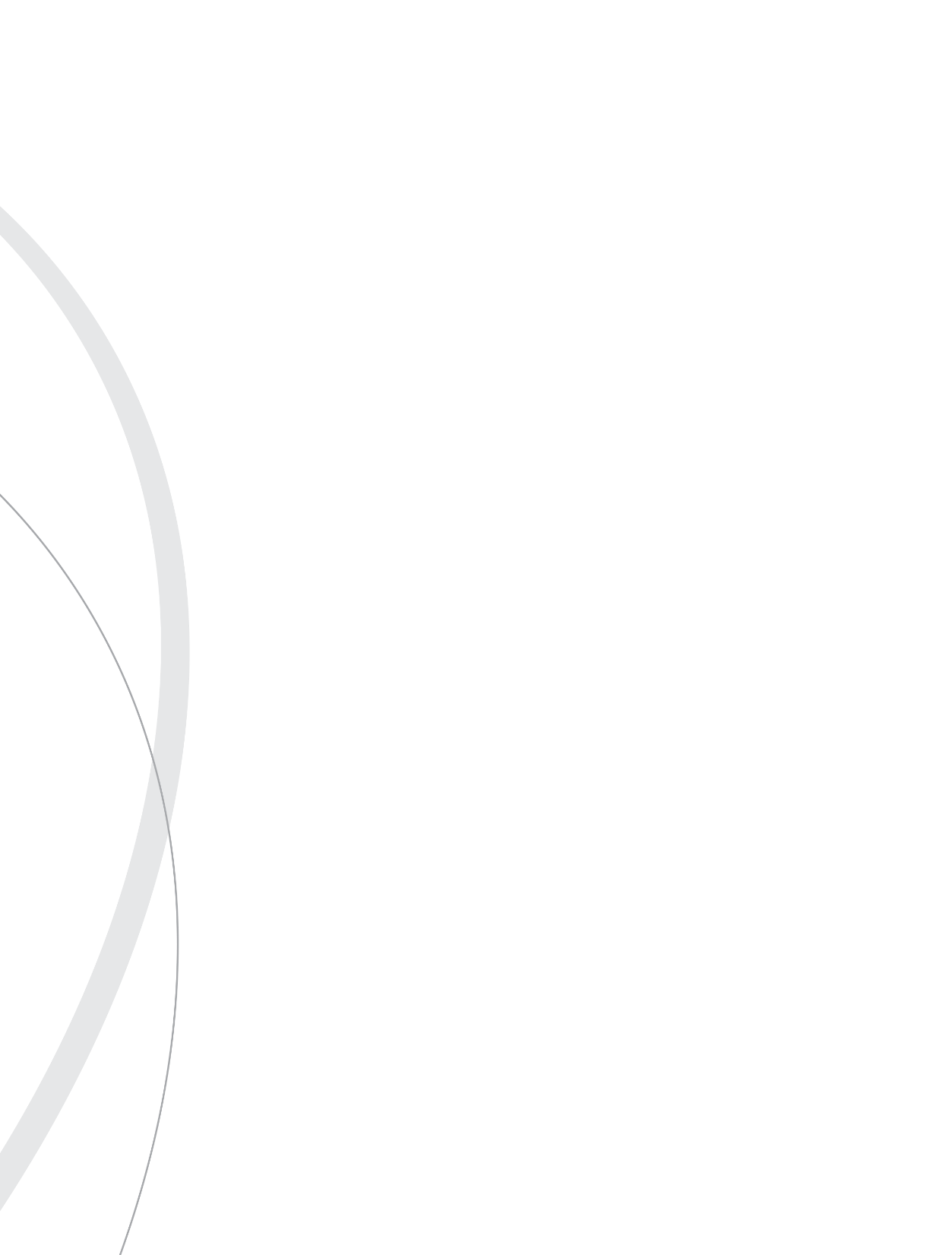 Чем подтверждается членство СРО 
при закупке строительных и проектных работ?
 Единый реестр членов СРО
Федеральным законом от 30.12.2021 № 447-ФЗ "О внесении изменений в Градостроительный кодекс Российской Федерации и отдельные законодательные акты Российской Федерации» в статью 55.17 ГрК РФ внесены изменения, вступившие в силу                                      с 1 сентября 2022 г. и предусматривающие: 
        • исключение предоставления саморегулируемой организацией выписки из реестра членов саморегулируемой организации в качестве документа, подтверждающего членство в такой организации; 
        • ведение единого реестра сведений о членах саморегулируемых организаций и их обязательствах. Сведения, содержащиеся в таком едином реестре, подлежат размещению в сети "Интернет" и должны быть доступны для ознакомления без взимания платы. 
        Состав сведений, включаемых в единый реестр СРО, утвержден Постановлением Правительства РФ от 25.05.2022 № 945. 
        С учетом положений ч. 2 ст. 71 Федерального закона от 01.12.2007 № 315-ФЗ                                                          "О саморегулируемых организациях" подтверждением членства в соответствующей саморегулируемой организации является наличие сведений в едином реестре СРО.
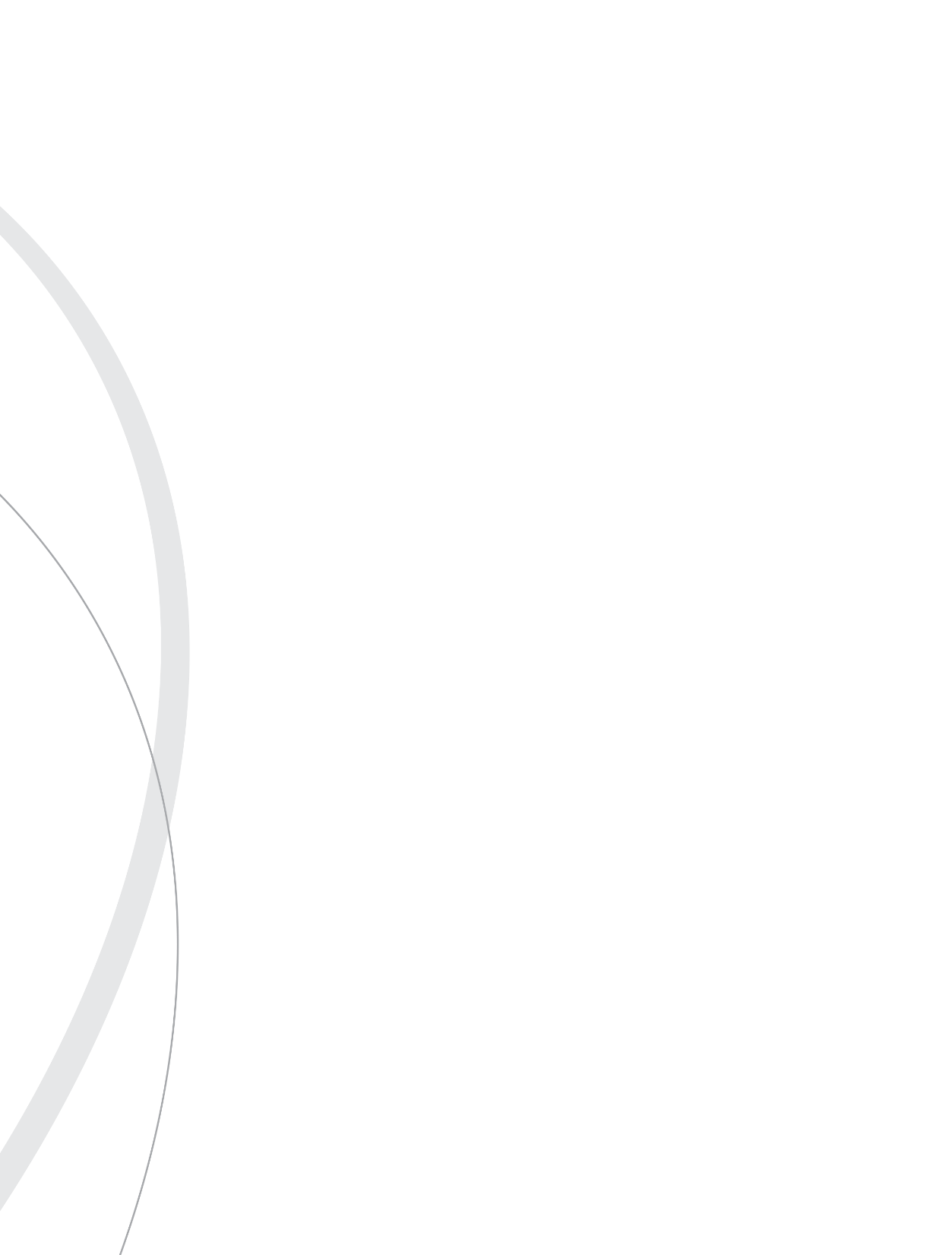 Не требуют выписку из реестра членов СРО!
Минфин и Минстрой России указали (Письмо Минфина России от 03.10.2022 № 24-01-07/95279 и Минстроя России от 03.10.2022 № Б0737-СИ/02): 
с учетом поправок к ГрК РФ заказчики НЕ ВПРАВЕ требовать от участников подтверждать членство в СРО документами при закупке работ:
        -   по изысканиям и проектированию;
        -    строительству, реконструкции, капитальному ремонту, сносу ОКС.

        Информации из единого реестра сведений о членах СРО и их обязательствах достаточно, чтобы подтвердить, отвечает ли участник условиям закупки. Если данных о нем нет в реестре, заявку отклоняют за несоответствие требованиям извещения.

        Напомним: с 01.09.2022 саморегулируемые организации не выдают выписки из реестра членов СРО. Сведения размещают в сети «Интернет».

        В практике есть примеры, когда требование приложить такую выписку к заявке признали нарушением.

Например: Решение Брянского УФАС России от 16.09.2022 по делу № 032/06/106-852/2022
Требования к членам СРО, 
участвующим в конкурентных закупках
Согласно ч. 3 ст. 55.8 ГрК РФ член СРО имеет право выполнять работы по договору подряда, заключаемому с использованием конкурентных процедур при соблюдении в совокупности следующих условий:
         1) наличие у СРО, членом которой является такое лицо, отдельного компенсационного фонда обеспечения договорных обязательств;
         2) совокупный размер обязательств по указанным договорам члена СРО не превышает предельный размер обязательств, исходя из которого таким лицом был внесен взнос в компенсационный фонд обеспечения договорных обязательств.

Количество договоров подряда, которые могут быть заключены членом СРО с использованием конкурентных способов заключения договоров, не ограничивается.
При установлении требований нужно указывать два фонда!
Рекомендуемые формулировки требования к участникам 
(примеры)
Требования о членстве СРО при проведении  
«комбинированной закупки»
Пример:
1) В одном лоте закупаются проектные работы и инженерные изыскания
2) Проводится закупка «под ключ» в рамках ч. 16, ч. 16.1, ч. 16.3, ст. 34, ч. 56 ст. 112 Закона № 44-ФЗ
Если в предмет закупки включены работы, для осуществления которых требуются различные лицензии, свидетельства или СРО, заказчик вправе установить требование о наличии лицензии, свидетельства или СРО у подрядчика (исполнителя) данных работ, но не вправе устанавливать требование о наличии всех указанных документов у участника закупки, поскольку, установление такого требования приведет к ограничению количества участников закупки. 
        ФАС России обращает внимание, что к выполнению указанных работ подрядчик (исполнитель) вправе привлечь субподрядчиков. 
        Таким образом, если объектом закупки являются работы по разработке проектной документации и в том числе выполнению инженерных изысканий, целесообразно устанавливать требования к участнику закупки о наличии членства в СРО в области архитектурно-строительного проектирования (данная позиция отражена в Письмах ФАС России от 02.08.2019 № ДФ/67066/19, от 26.06.2018 № АГ/47983/18).

Примеры: Решение Хабаровского УФАС России от 11.02.2020 N 7-1/23 по делу N 027/06/69-135/2020,
Решение Кировского УФАС России от 08.07.2021 N 043/06/31-572/2021
Требование о лицензии и СРО одновременно?
В случае если деятельность, являющаяся объектом закупки, подлежит обязательному лицензированию в соответствии с законодательством Российской Федерации о лицензировании заказчик обязан установить в извещении требование к участникам закупки о наличии такой лицензии (например деятельность по монтажу, техническому обслуживанию и ремонту средств обеспечения пожарной безопасности зданий и сооружений в соответствии с п. 15 ч. 1 ст. 12 Федерального закона от 4 мая 2011 г. № 99-ФЗ «О лицензировании отдельных видов деятельности»).
 
            В случае если работы, требующие наличия лицензии, не являются самостоятельным объектом закупки, а только входят в состав работ по строительству, реконструкции, капитальному ремонту (т.е. так называемые сопутствующие работы, например, монтаж охранно-пожарной сигнализации), при исполнении контракта подрядчик может привлечь к их выполнению субподрядчика, имеющего соответствующую лицензию.
           Установив требование о наличии у участника закупки лицензии на выполнение работ по монтажу, техническому обслуживанию и ремонту средств обеспечения пожарной безопасности зданий и сооружений, заказчик нарушает ч. 6 ст. 31 Закона № 44-ФЗ.
                                                   
 // Решение ФАС России от 09.11.2015 по делу № ВП-139/15
Требование о лицензии и СРО одновременно?
…установлены требования, предъявляемые к участникам аукциона, о предоставлении:
           - копии лицензии на осуществление деятельности по сохранению объектов культурного наследия (памятников истории и культуры) народов Российской Федерации;
           - копий документов о членстве в СРО, подтверждающих право подрядчика осуществлять подготовку проектной документации по договору, заключаемому с использованием конкурентных способов заключения договоров. 

          На заседании Комиссии установлено, что объектом закупки является выполнение работ по разработке проектной документации на проведение реставрационных работ на объекте культурного наследия регионального значения.

         Таким образом, действия Заказчика, установившего требования о наличии у участника закупки Лицензии, а также членства в СРО в области архитектурно-строительного проектирования, и, как следствие, установившего требования о предоставлении таких документов в составе заявки на участие в аукционе, не противоречат законодательству Российской Федерации о контрактной системе.
 
//Решение ФАС России от 21.09.2021 по делу № 28/06/106-696/2021
СРО на выполнение работ в сфере дорожной деятельности
Позиция Минстроя России:

        Заказчик обязан установить при осуществлении закупки, объектом которой является строительство, реконструкция, капитальный ремонт автомобильной дороги (а не ремонт или содержание), требование о наличии у участника закупки членства в СРО, за исключением случая, предусмотренного частью 2.1 статьи 52 ГрК РФ.

//письмо Минстроя России от 2 июля 2019 г. № 23849-ТБ/02


        Определение видов работ к капитальному ремонту, ремонту или содержанию автомобильных дорог регламентируется Приказом Минтранса России от 16.11.2012 № 402 "Об утверждении Классификации работ по капитальному ремонту, ремонту и содержанию автомобильных дорог».
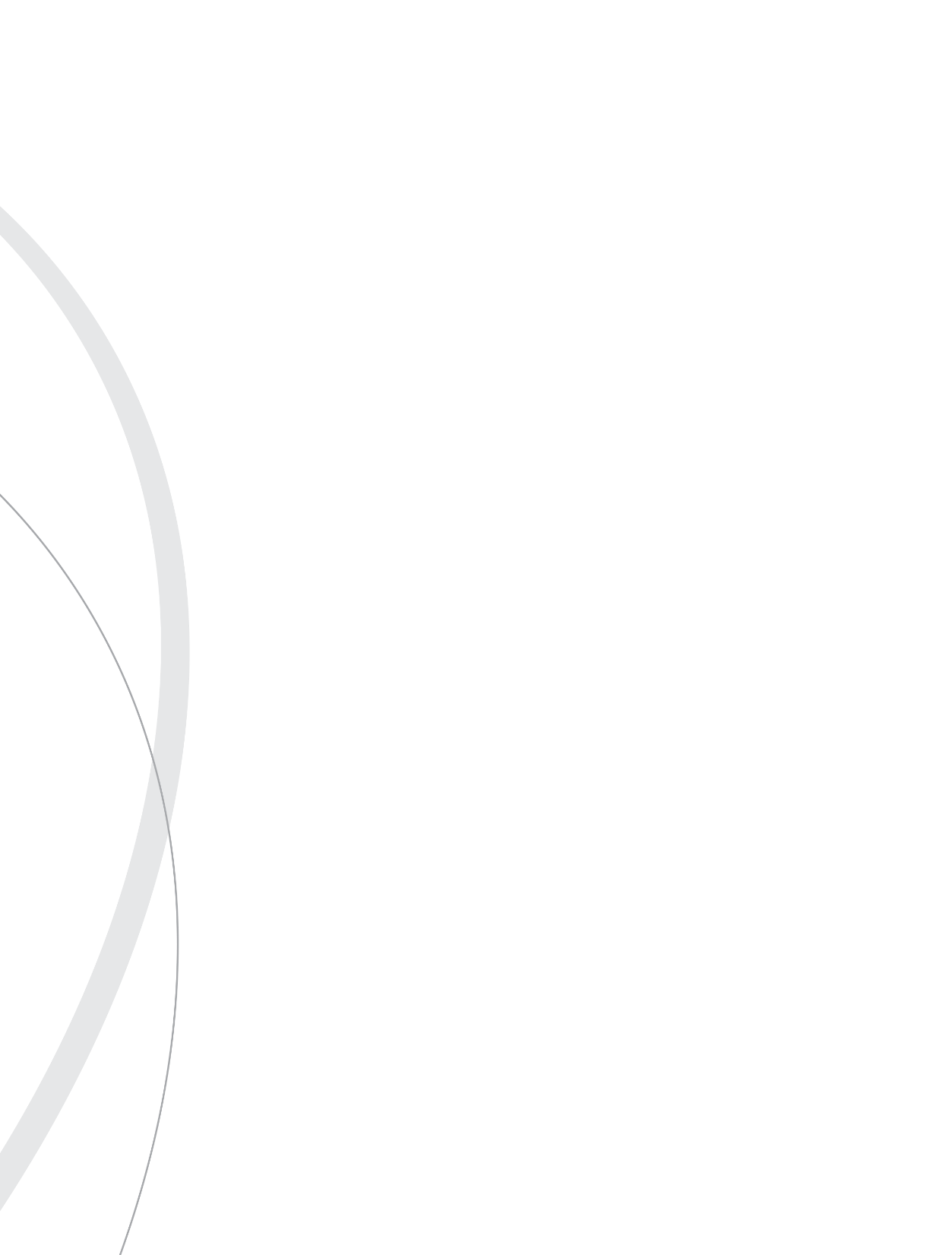 Комитет государственного заказа 
Правительства Хабаровского края

Филоненко Ольга Васильевна
o.v.filonenko@adm.khv.ru
8 (4212) 40-21-02 (доб. 1629)